Clase 1 – Carga eléctrica
Física 2
Presentación
Teórico:  Telmo Canabarro
Miércoles de 21 a 22:30 y Viernes de 20 a 22
Práctico: Carina Cabrera y Verónica Gradin
Martes y Jueves de 17 a 19
Presentación
Evaluación:
1er Parcial – 40 ptos
2do Parcial – 60 ptos
Total menor a 25: recursa
Total mayor o igual a 25 y menor a 60: examen
Total mayor o igual a 60: exonera
Temario
Campo Eléctrico
Ley de Gauss
Potencial Eléctrico
Capacitores
Ley de Ohm
Leyes de Kirchhoff 
Circuitos

Campo Magnético
Ley de Ampere
Ley de Faraday
Inductancia
Corriente alterna
Resonancia
Ecuaciones de Maxwell
Carga eléctrica
Fuerza eléctrica
Dos cargas de igual signo se repelen.
Dos cargas de signos opuestos se atraen.
La fuerza entre cargas tiene la dirección de la recta que las une.
Ley de Coulomb 1785
Principio de superposición
Si tenemos un conjunto de más de 2 cargas, la fuerza resultante sobre cada carga será la resultante de sumar las interacciones con todas las demás cargas.
Ejemplo
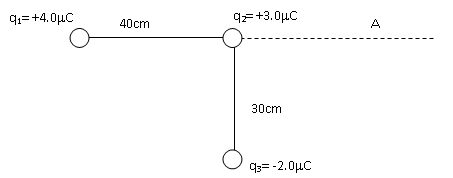 Ejemplo
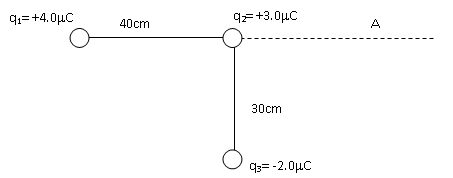 Ejemplo
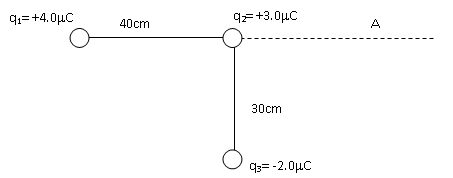